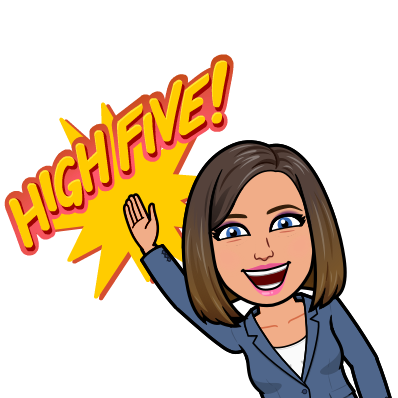 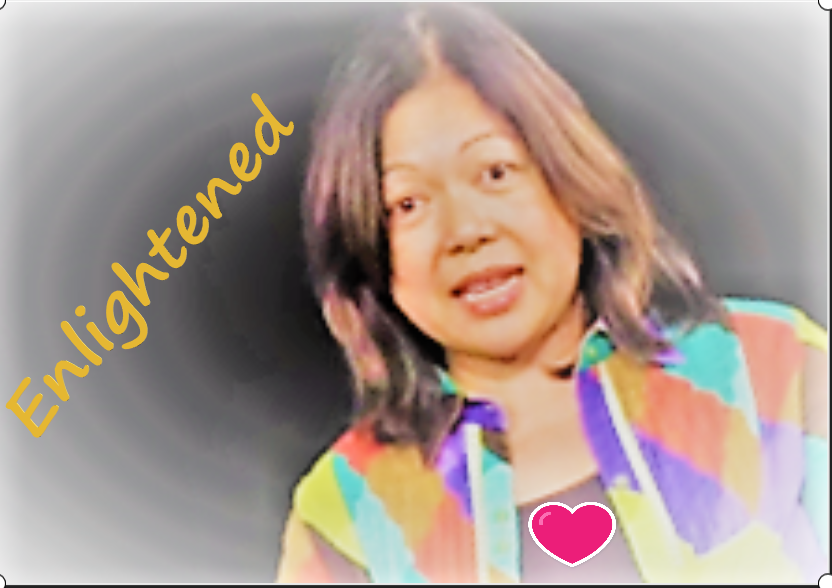 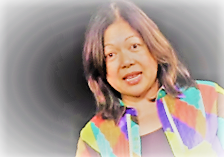 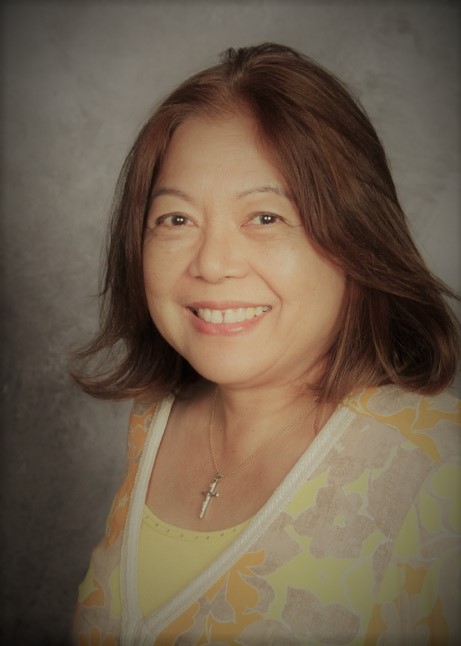 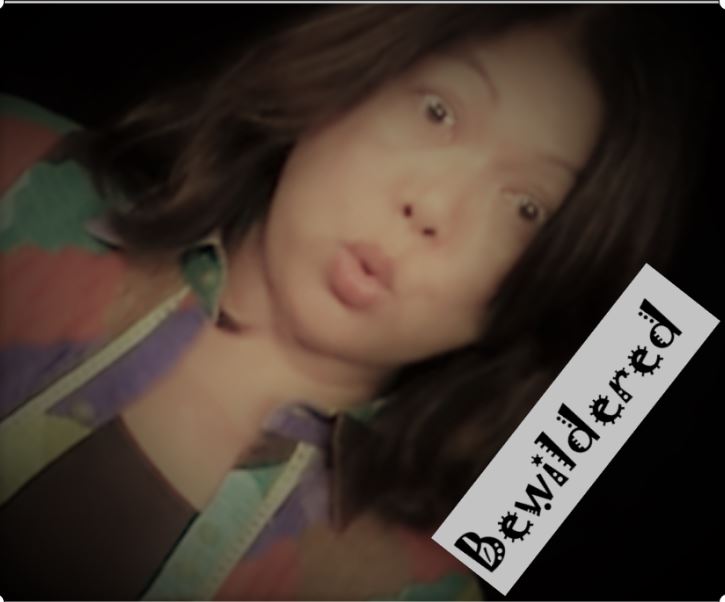 A slide show about me
Mrs. Guia Blaske
September 2024
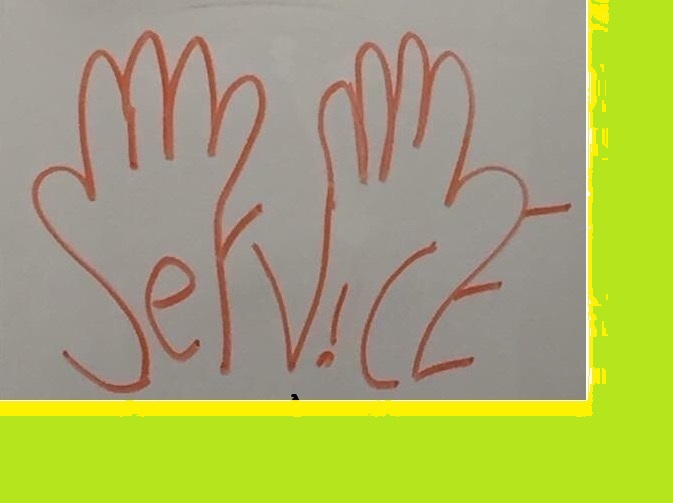 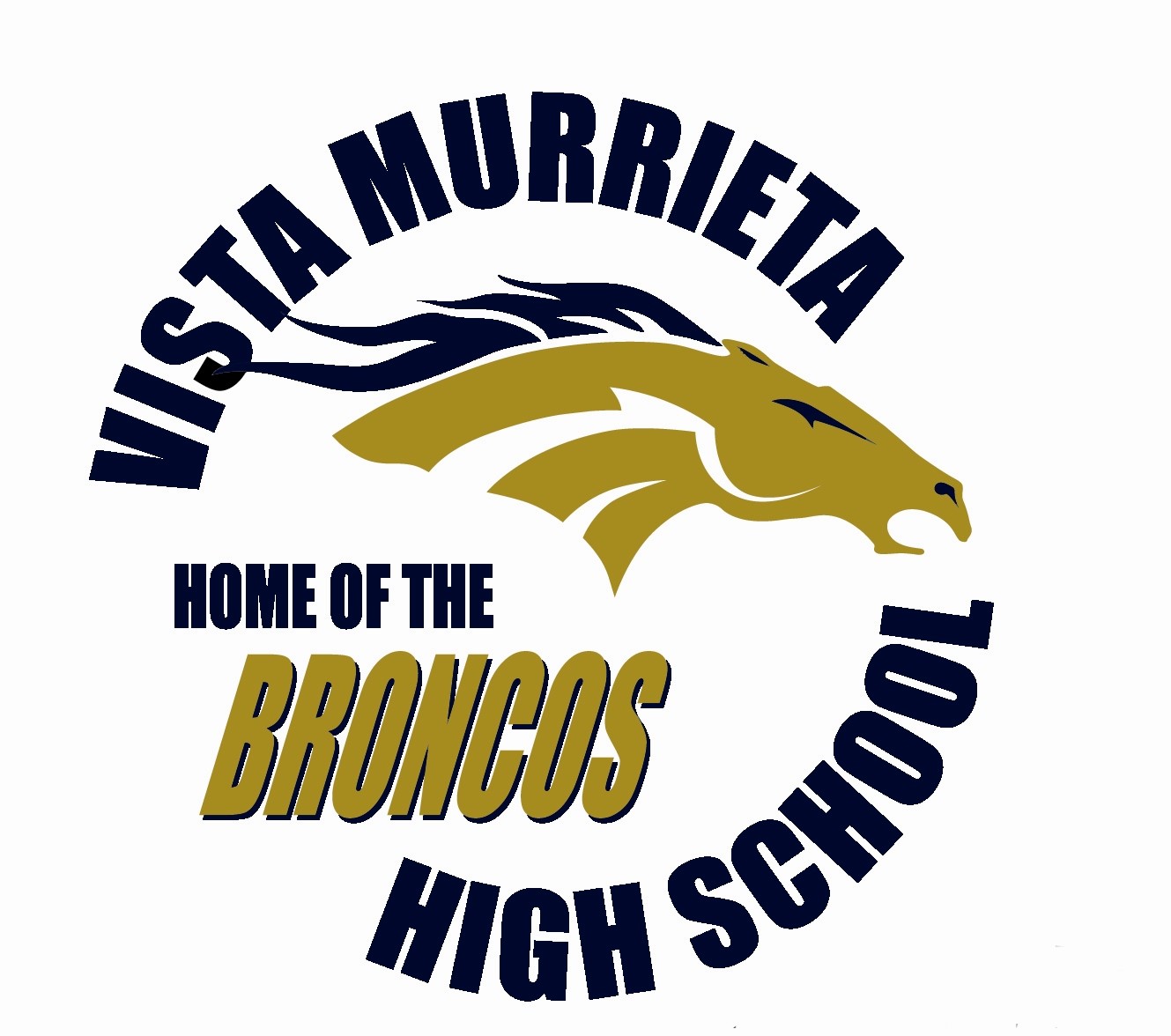 Years of teaching
Approaching 25 years of teaching in 2026:
4 years in another district (Romoland and Nuview Bridge High School)
21 years here at VISTA MURRIETA HIGH    SCHOOL (VMHS); 12 years teaching Math;  9 years teaching Engineering
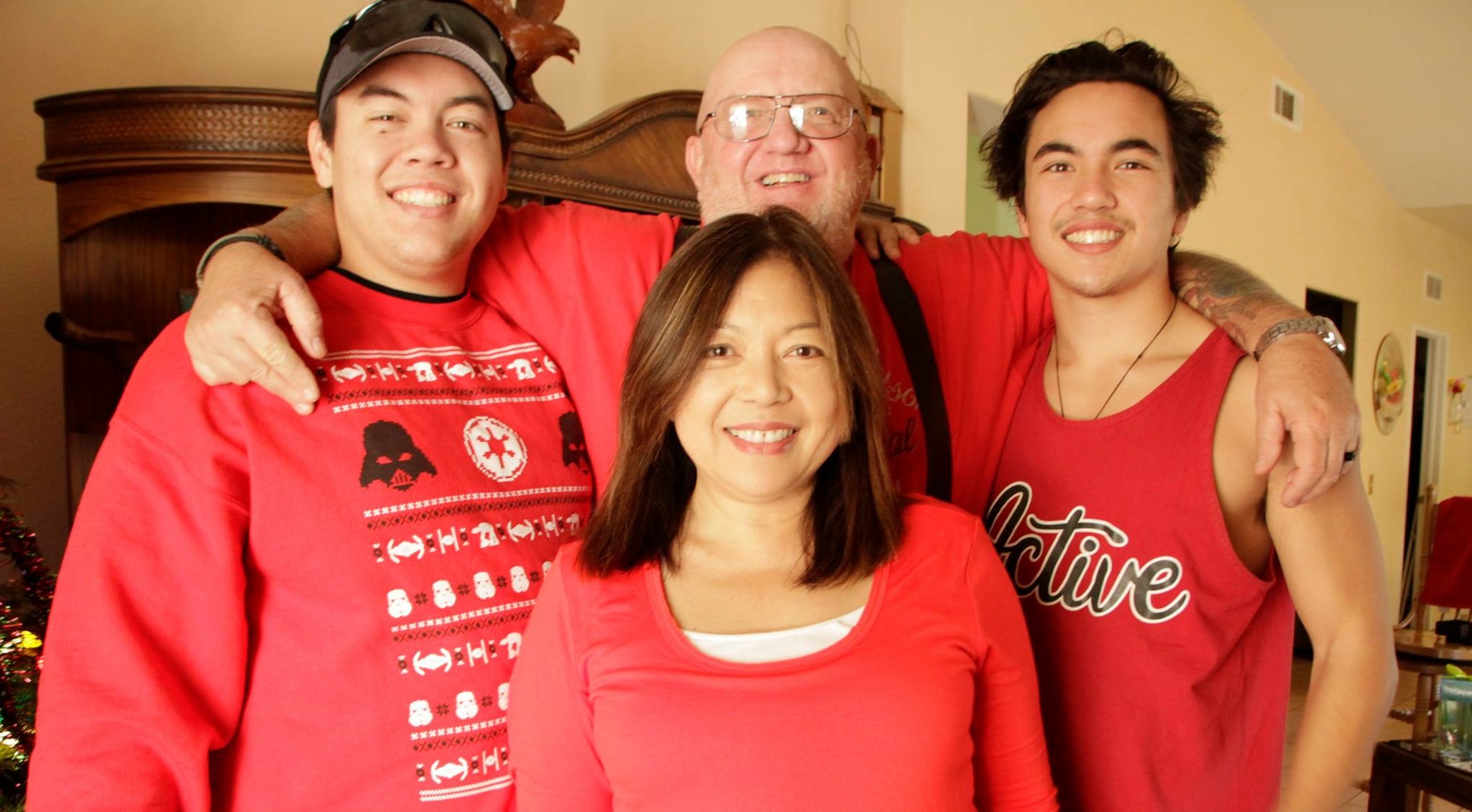 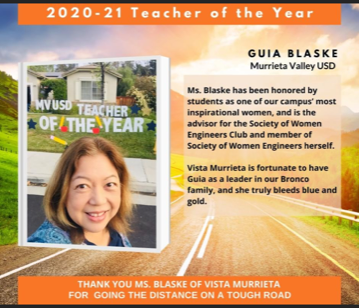 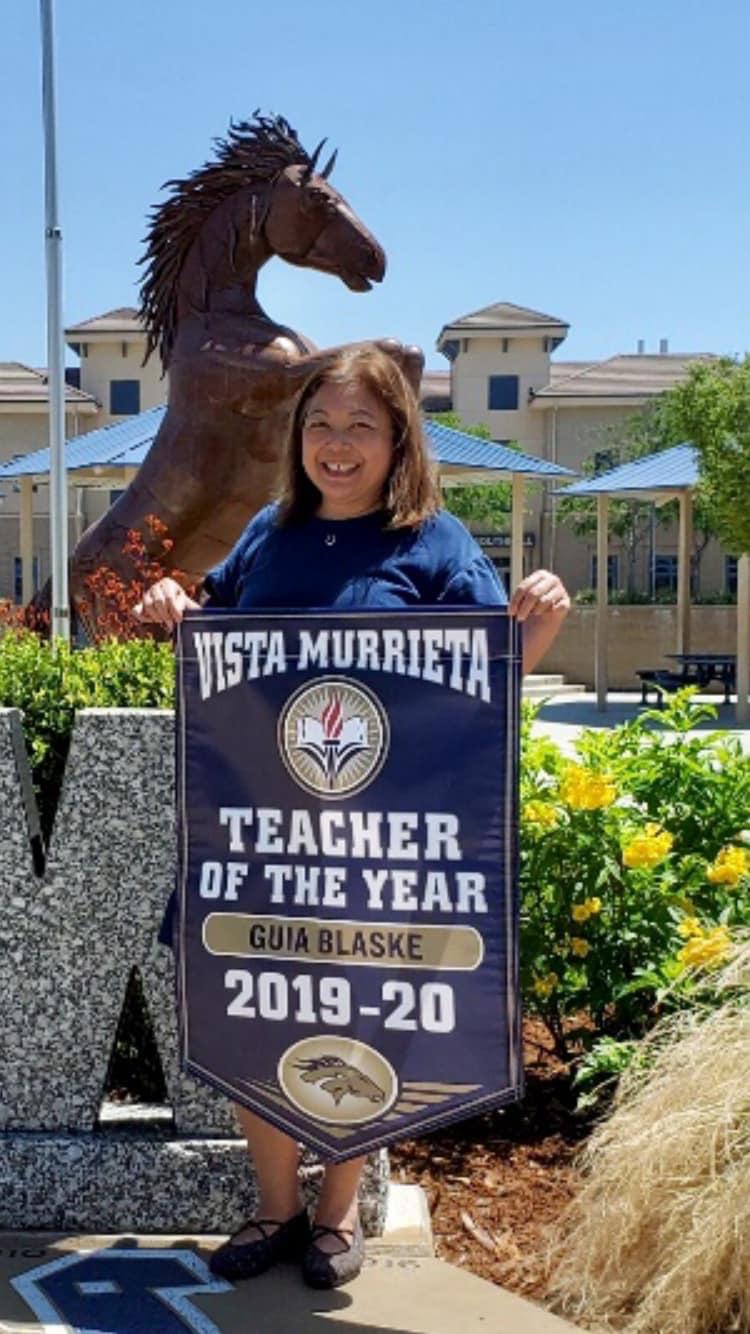 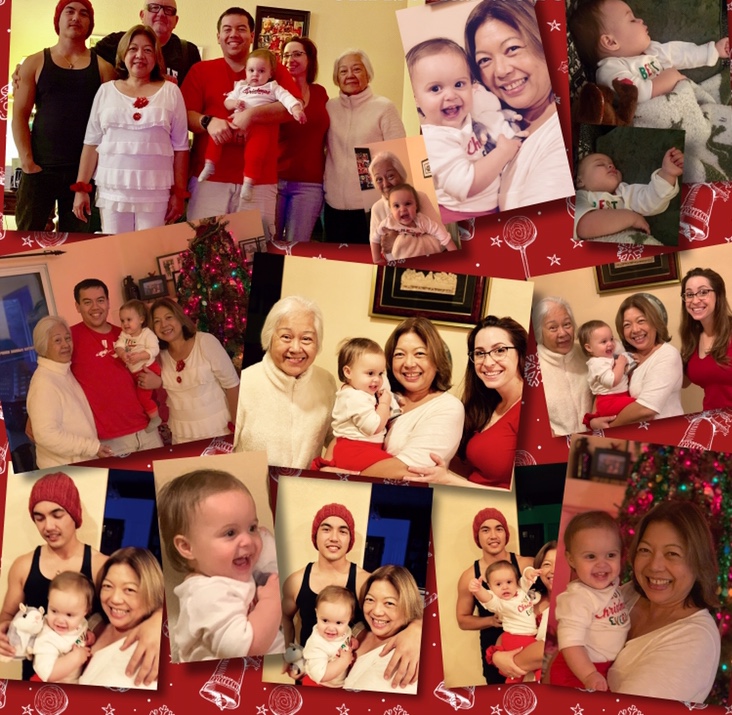 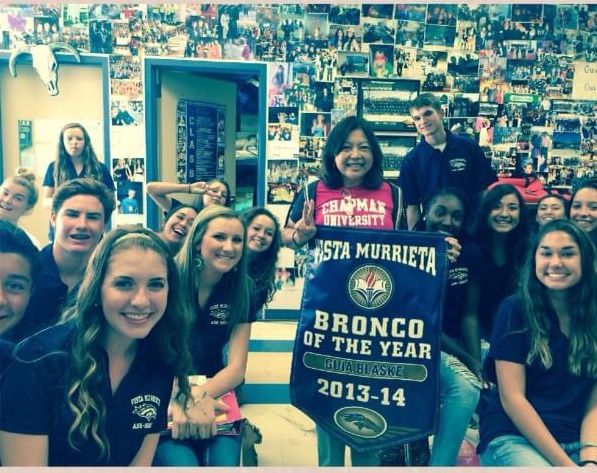 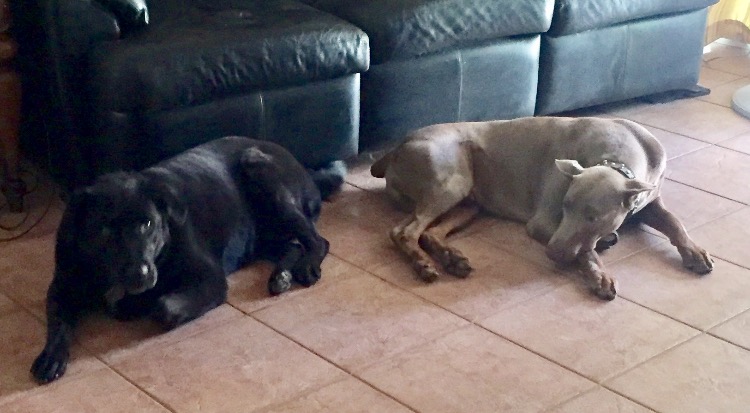 MATH AND ENGINEERING BACKGROUND
B.S. INDUSTRIAL ENGINEERING (University of the Philippines)
M.A. EDUCATIONAL ADMINISTRATION (Cal State University, San Bernardino)
TEACHING CREDENTIAL (Chapman University): FOUNDATIONAL MATHEMATICS, BUSINESS, INTRODUCTORY PHYSICAL SCIENCE (SUPPLEMENTAL) AND CTE-PRODUCT INNOVATION AND DESIGN
PROJECT LEAD THE WAY CERTIFICATION: Introduction to Engineering Design; Principles of Engineering; Engineering Design & Development
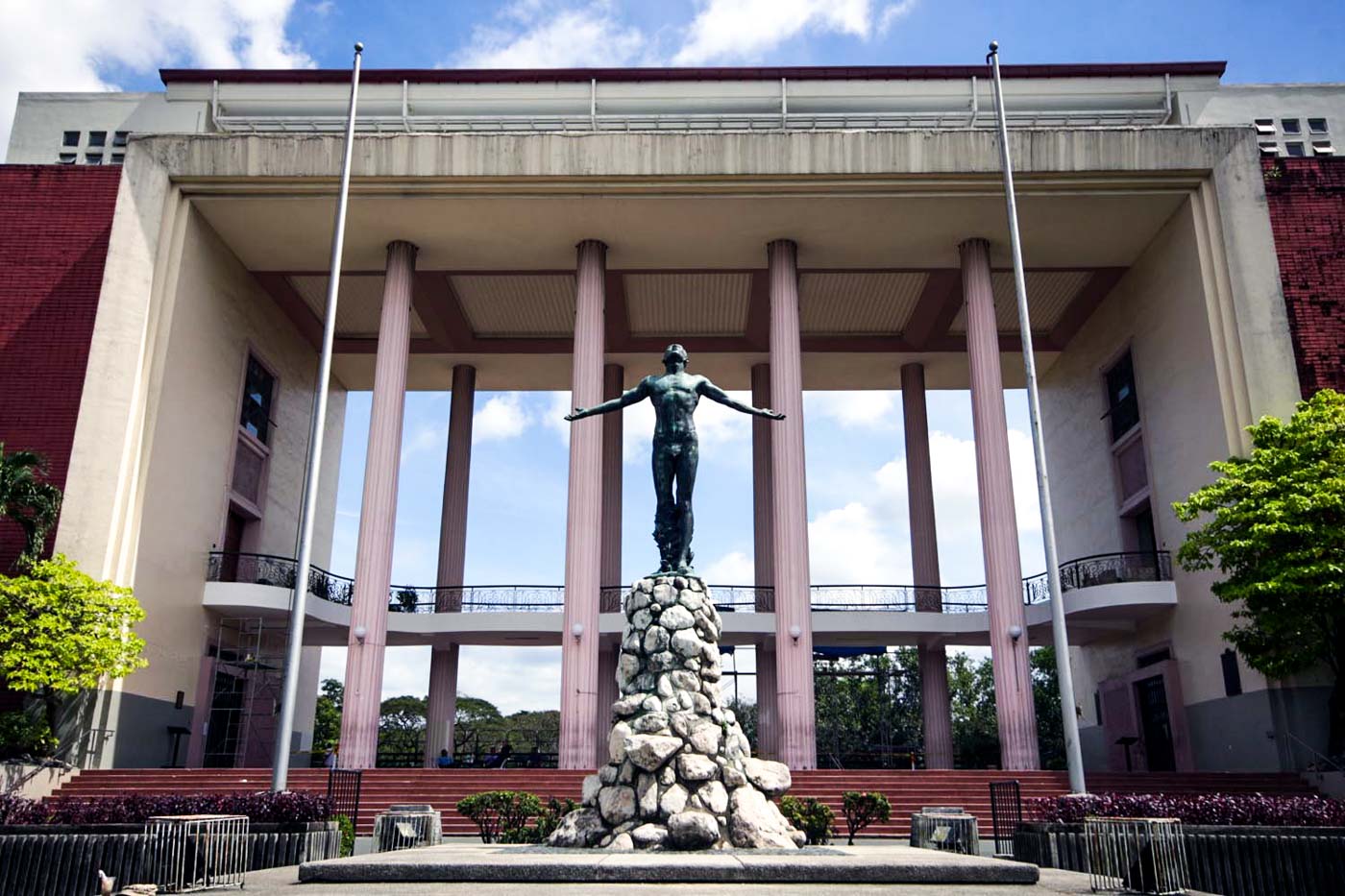 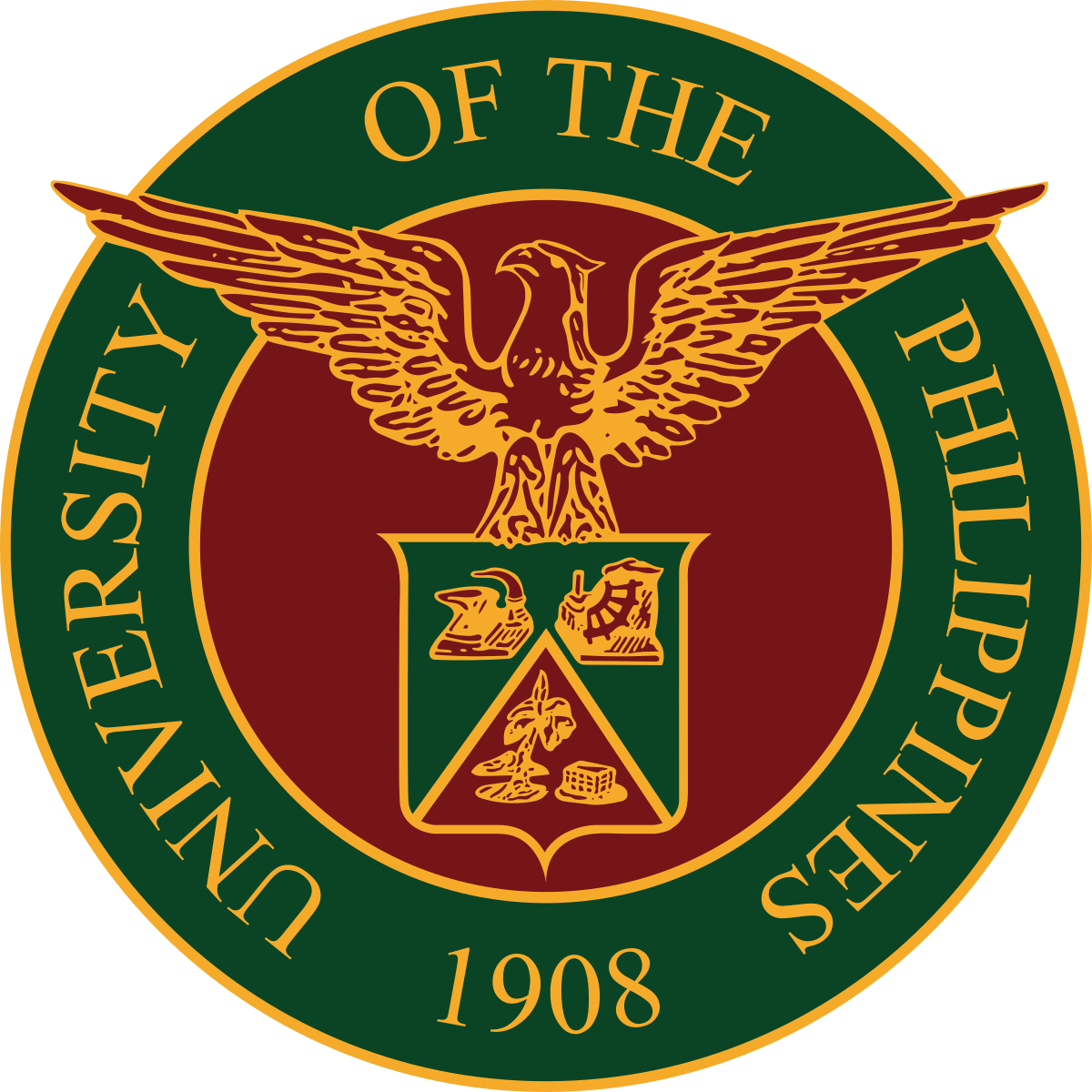 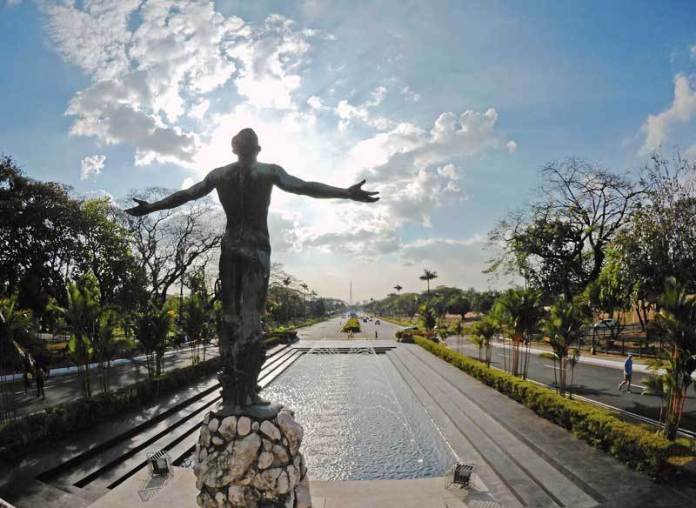 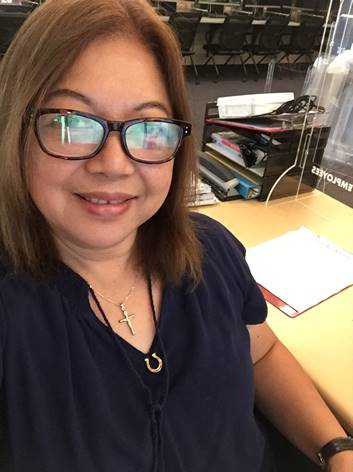 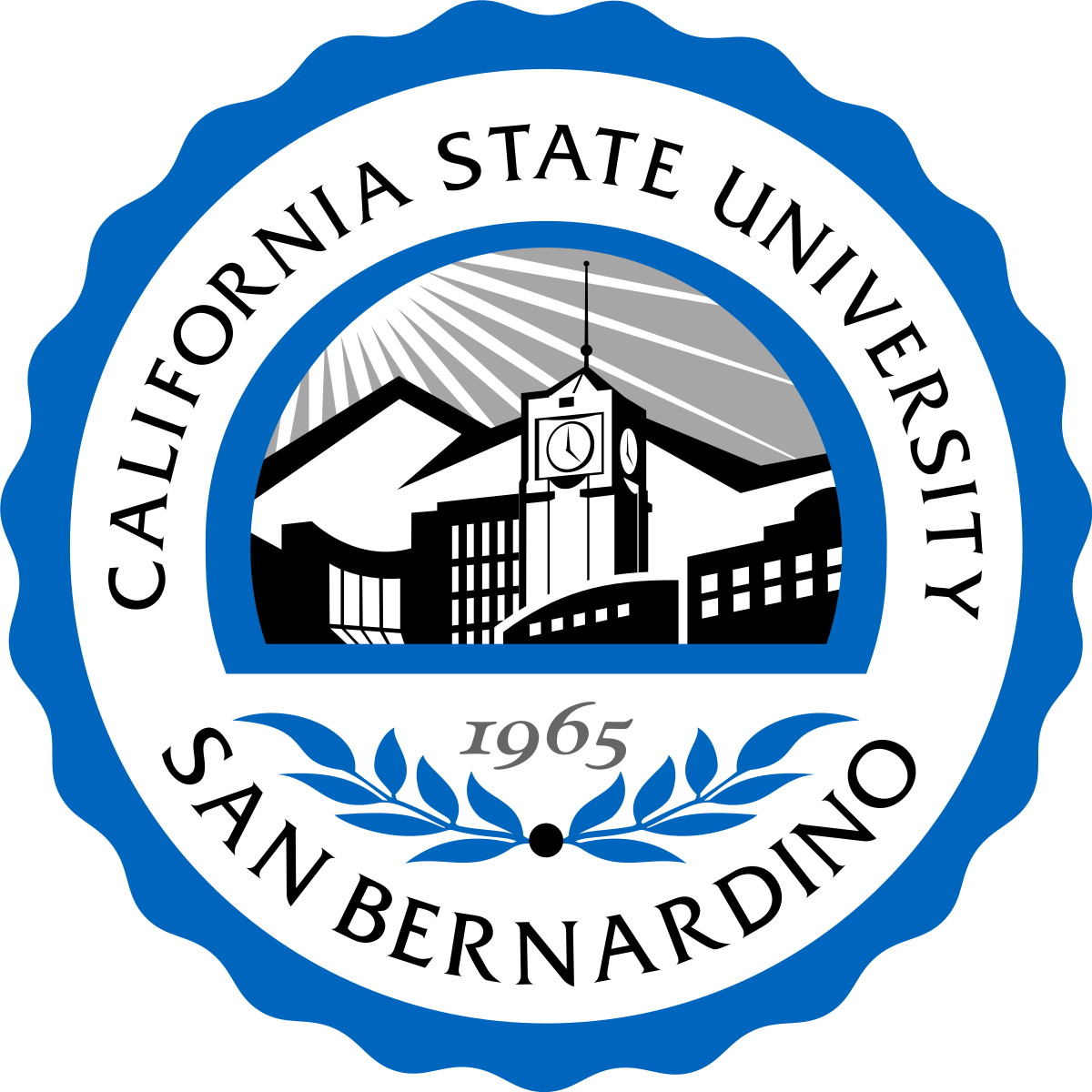 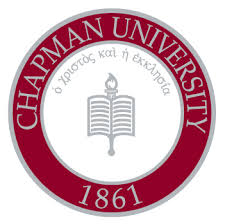 TECHNICAL JOB EXPERIENCE
SYSTEMS ANALYST
POLICY RESEARCHER ON MICROELECTRONICS
TECHNICAL ASSISTANT TO COMMISSIONER ON PRODUCTIVITY
PROJECT OFFICER, NATIONAL PRODUCTIVITY & TECHNOLOGY PROGRAM
PROJECT LEAD THE WAY (PLTW) COORDINATOR FOR VMHS
CERTIFIED TRAINING: PLTW-ENGINEERING (IED/POE/EDD)
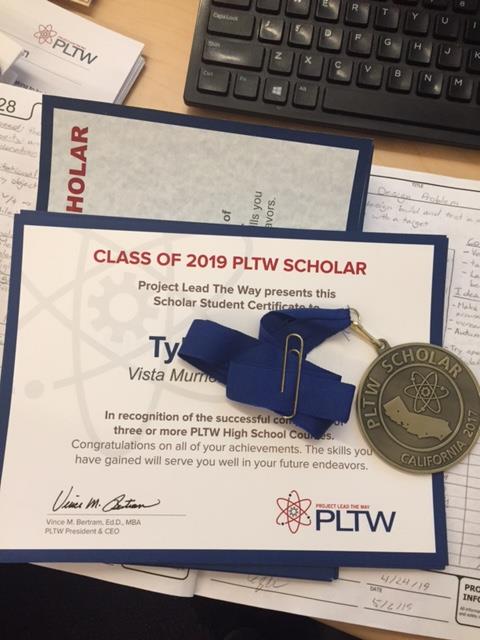 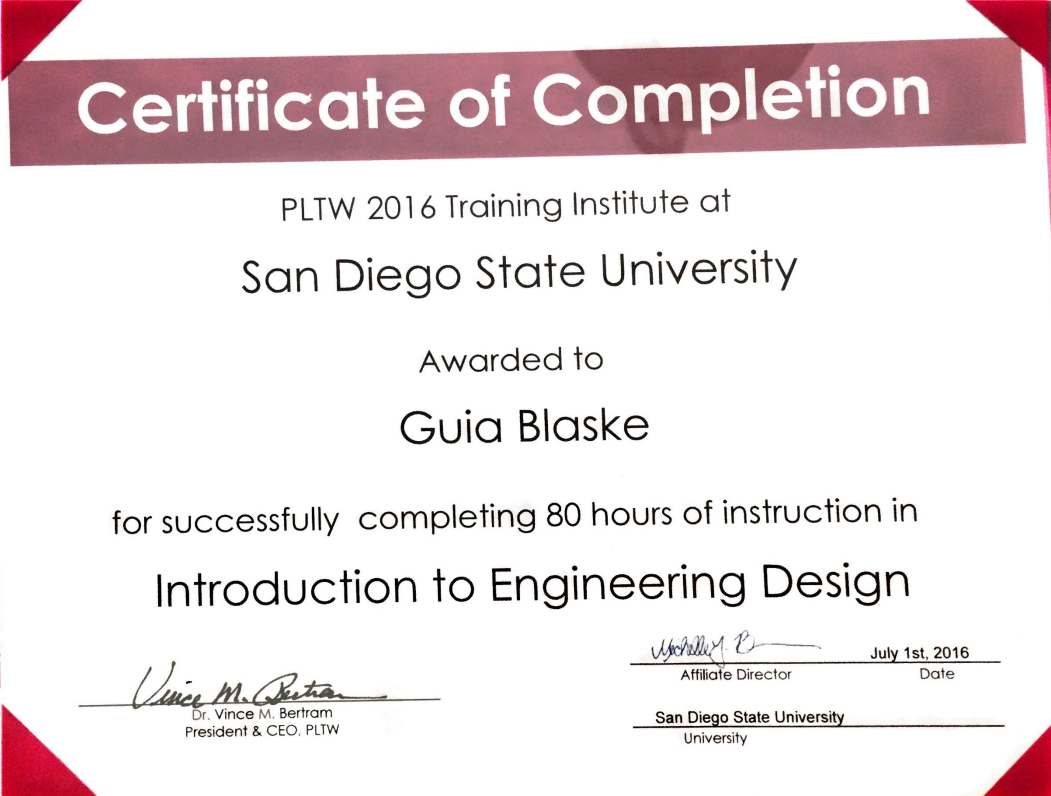 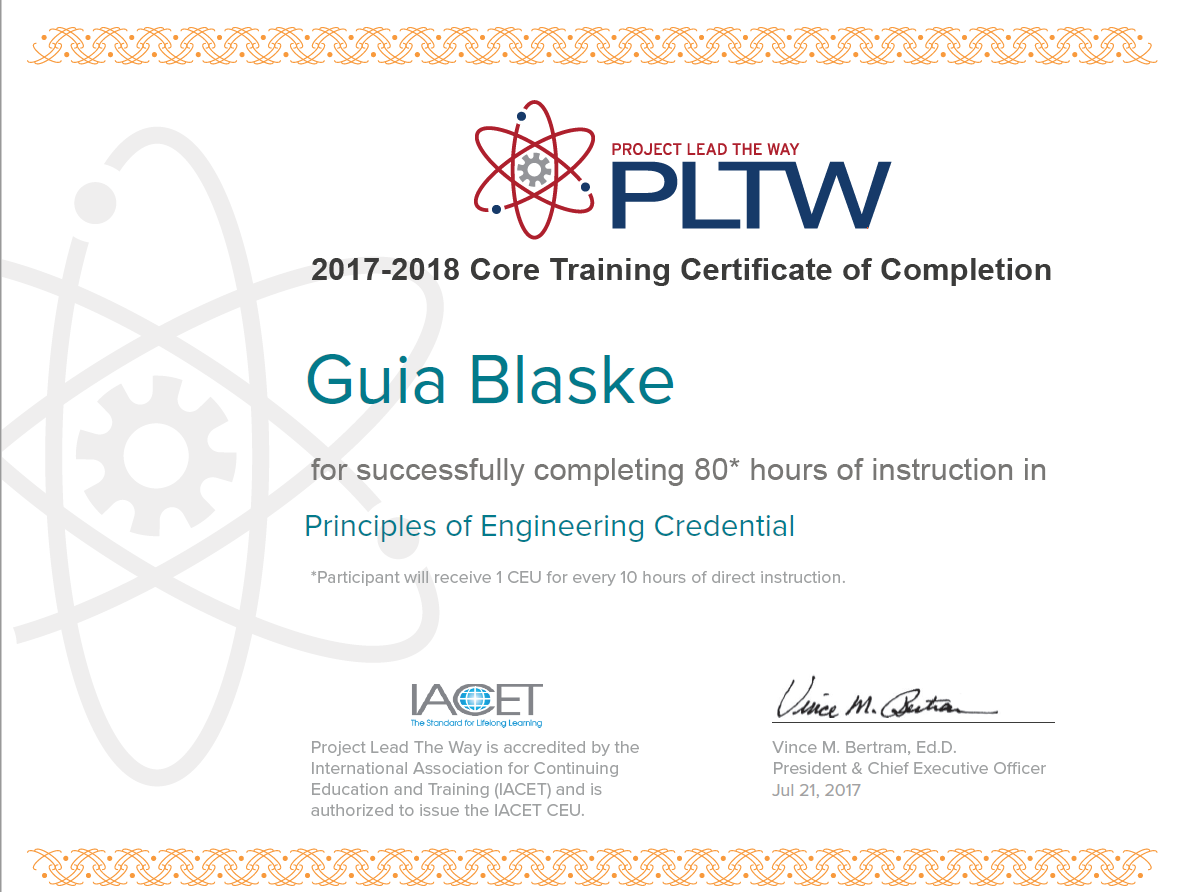 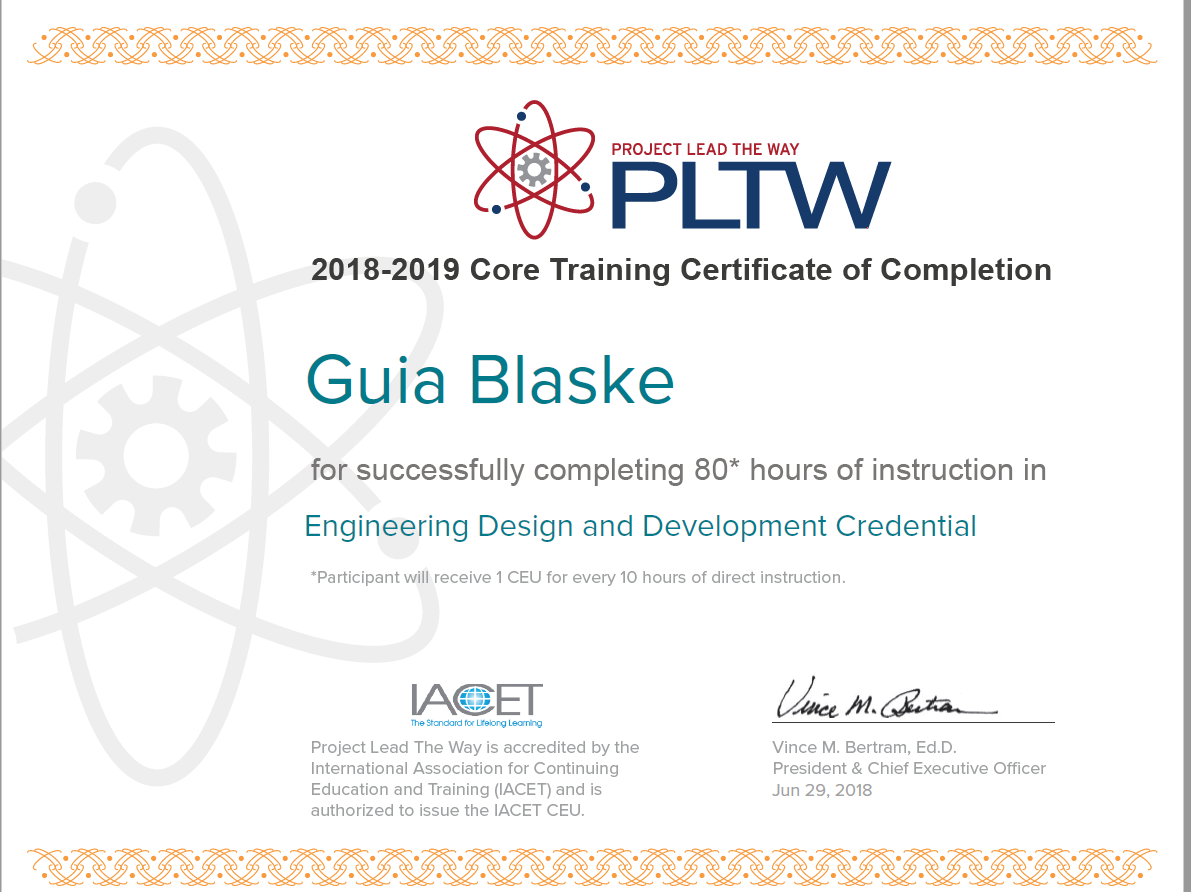 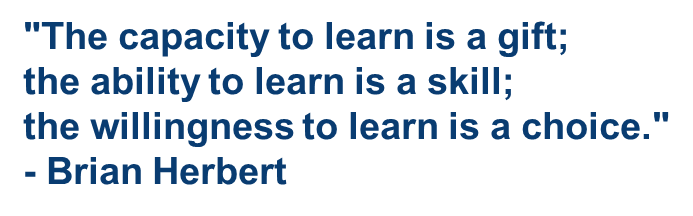 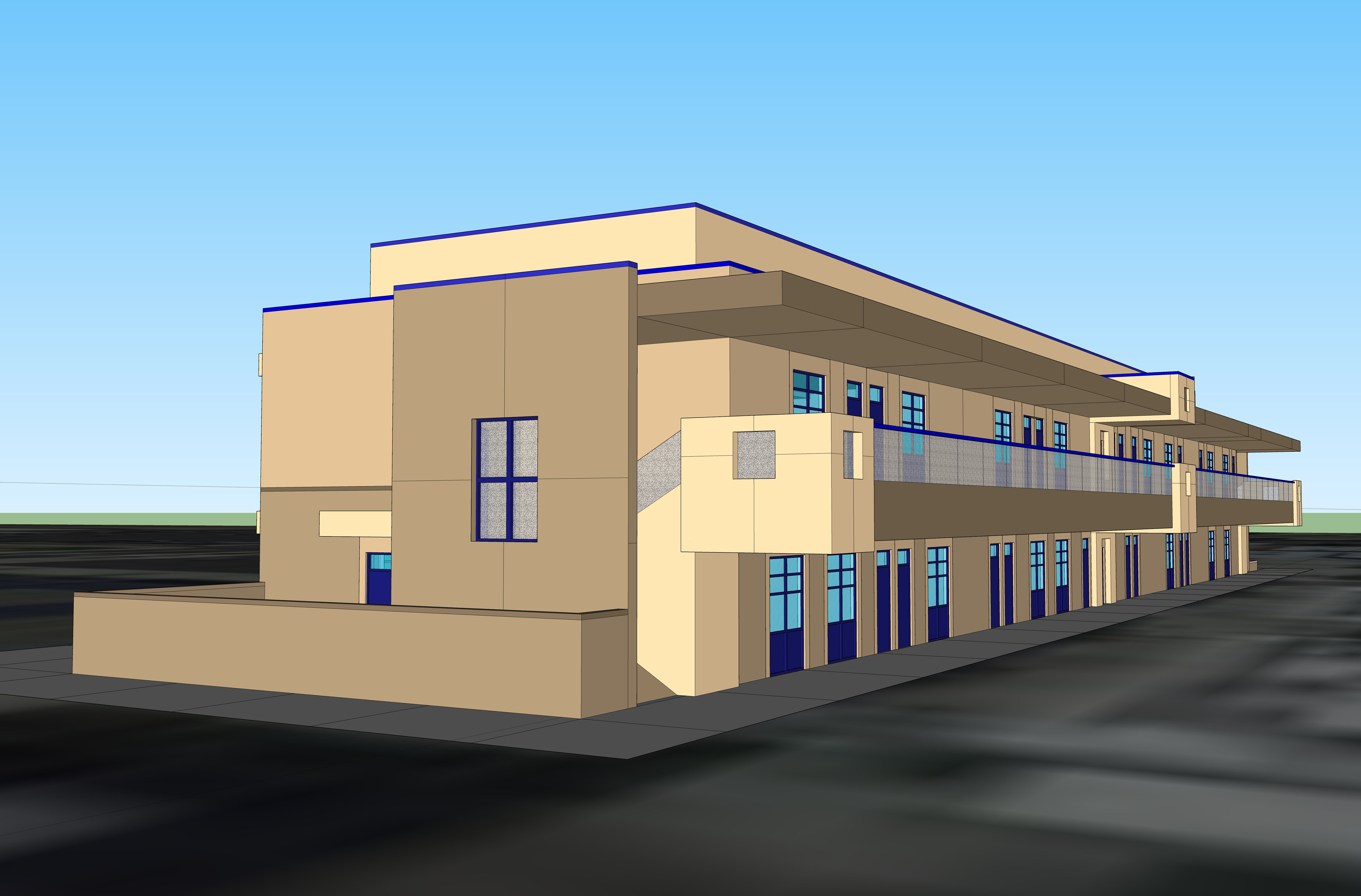 PROMOTING ENGINEERING AT VMHS
CTE-ENGINEERING: Initiated the engineering program and pathway at VMHS in 2015 and currently a 4-course pathway; By 2018, we were housed at a new C-building  @C13 and C14
INDUSTRY LINKAGE: Field Trips/Internships/Work-Based Learning/Industry Partners/Resource Speakers/Career Readiness
CTE GRANTS: continuing to build capacity with the use of state grants for program implementation
INNOVATION CLUB: Robotics, Product Design/3D Printing, Women Engineers club
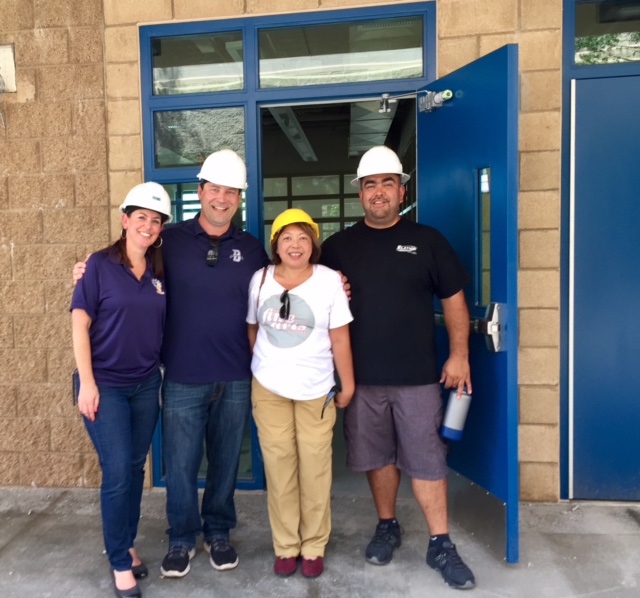 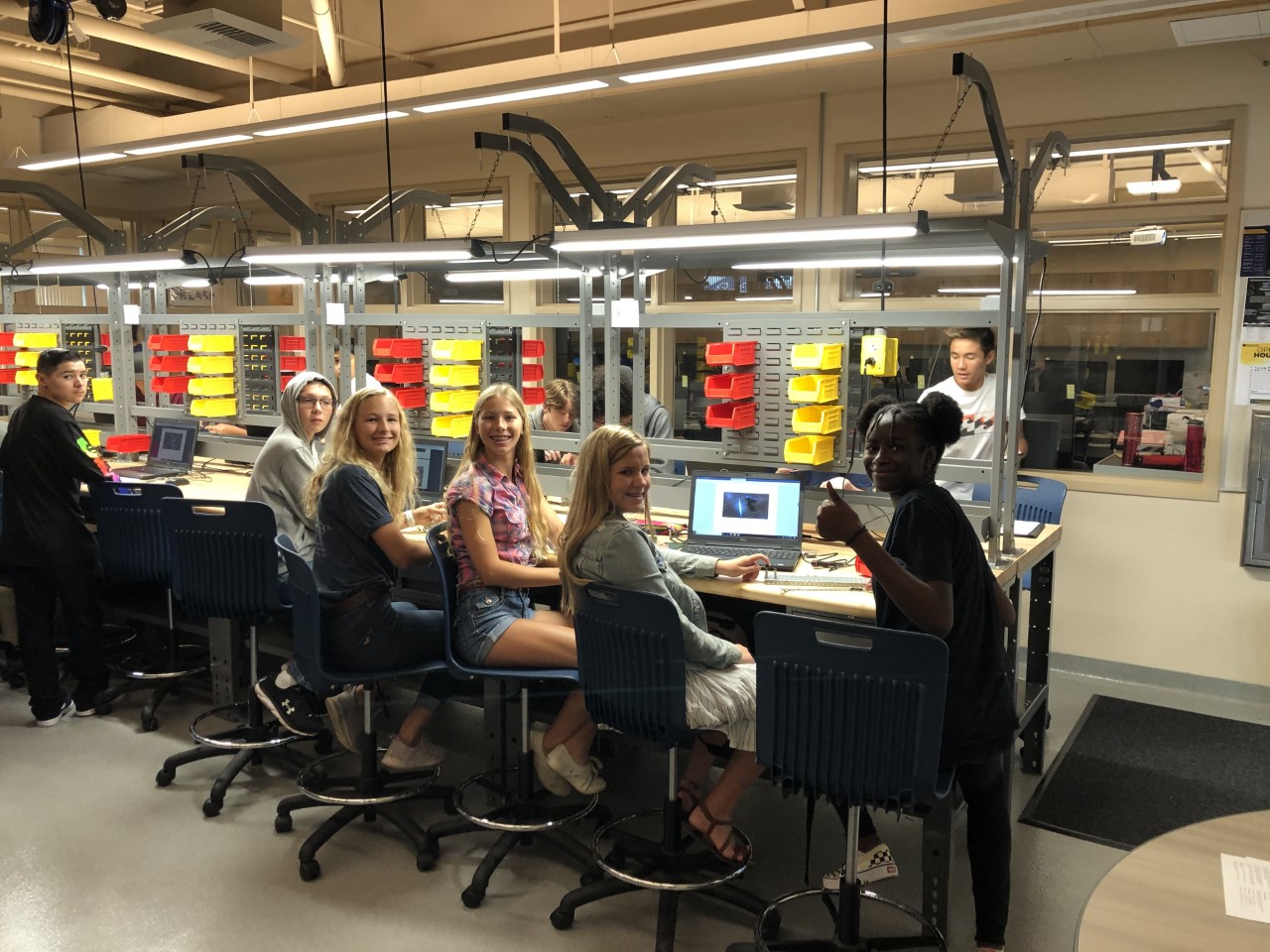 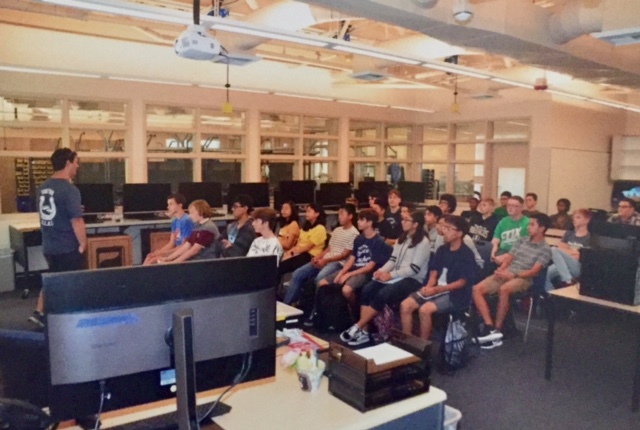 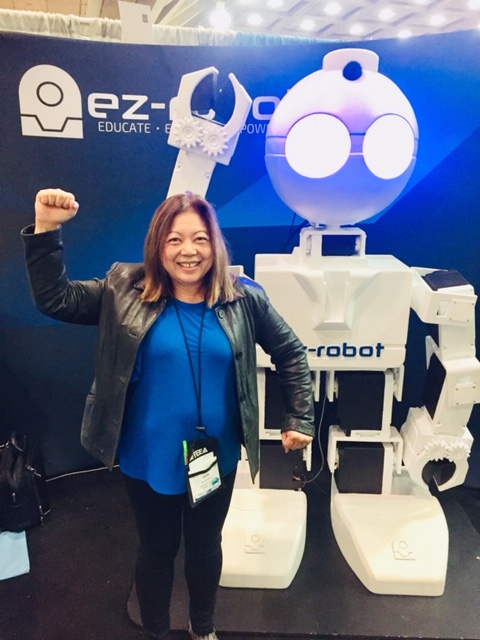 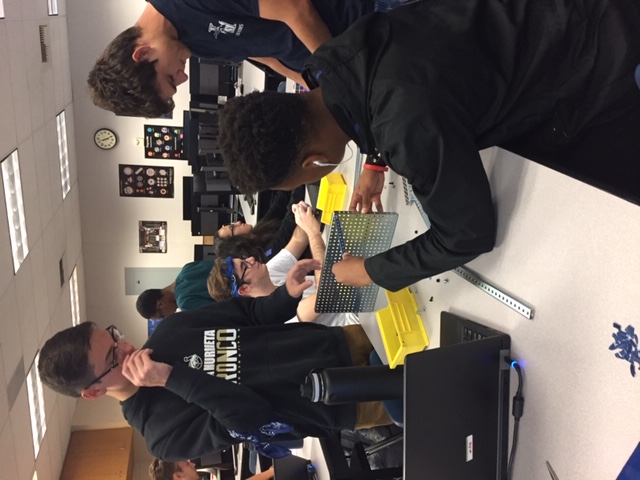 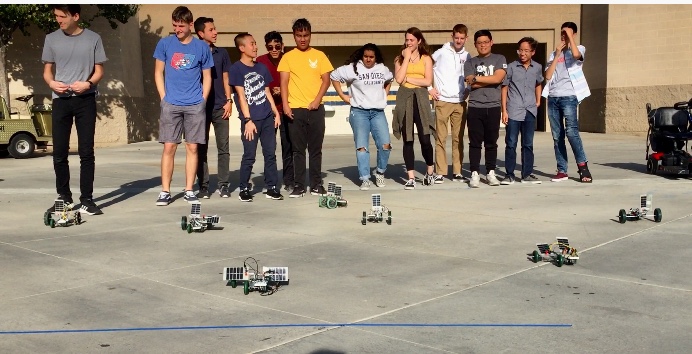 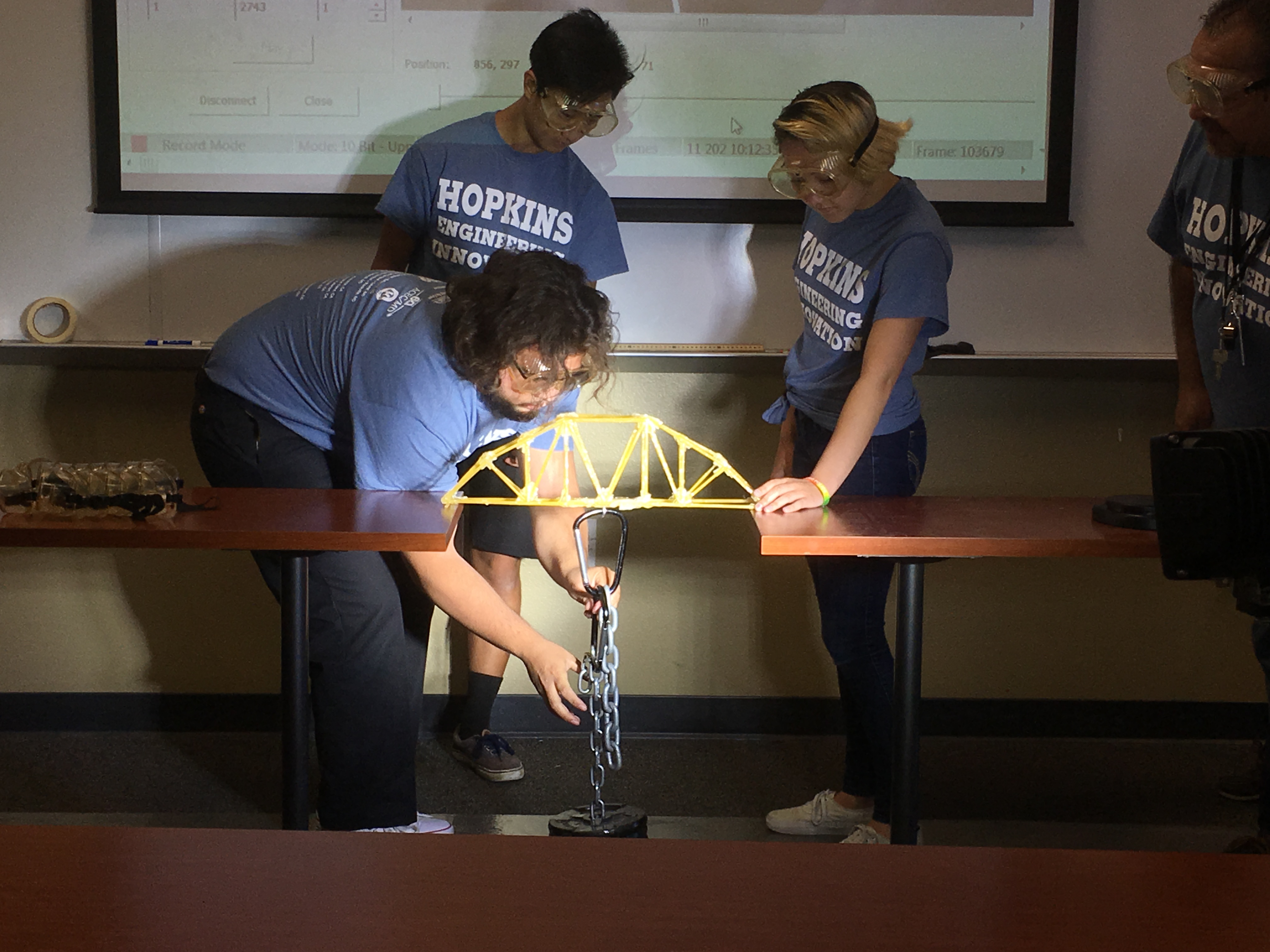 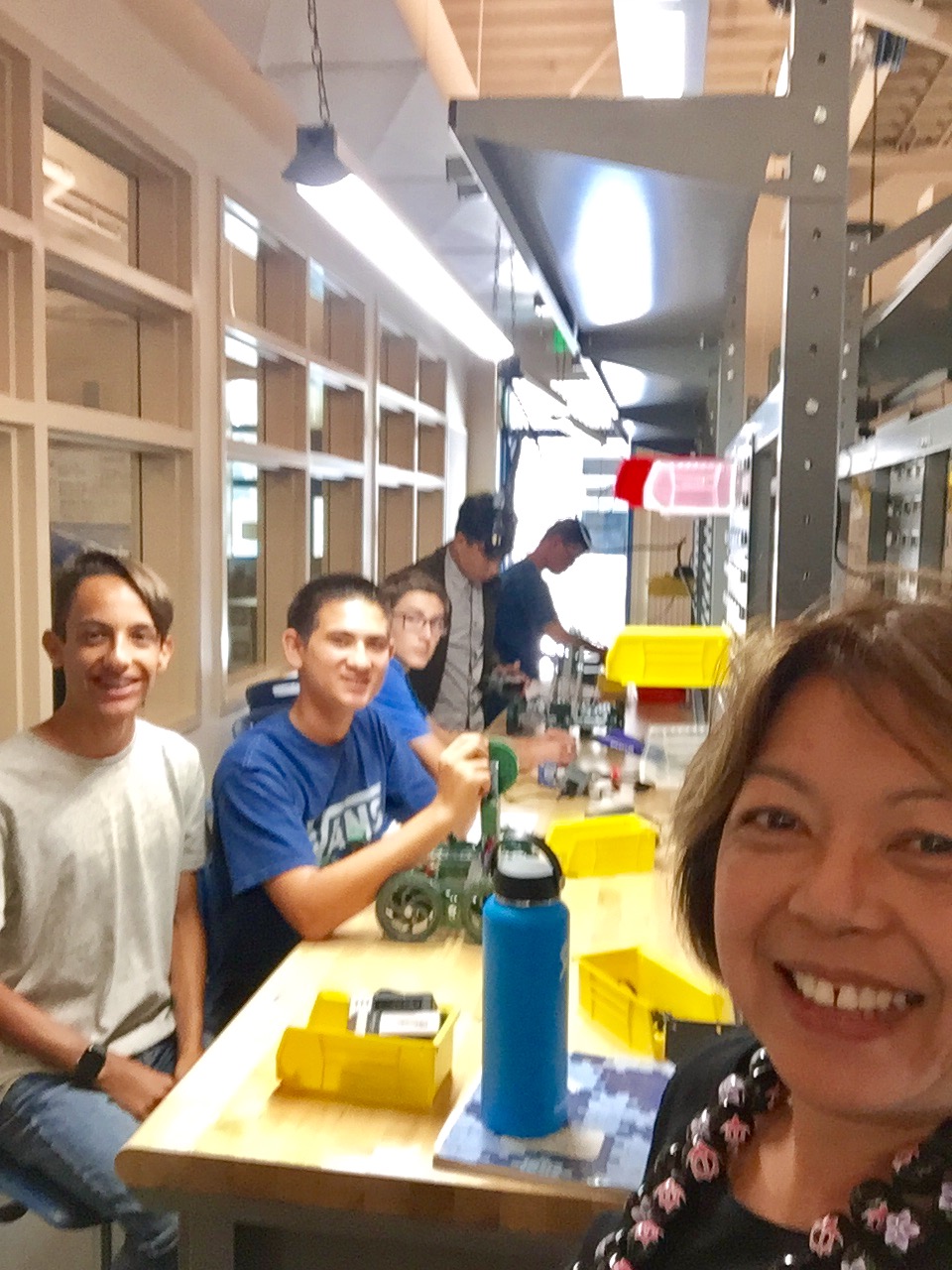 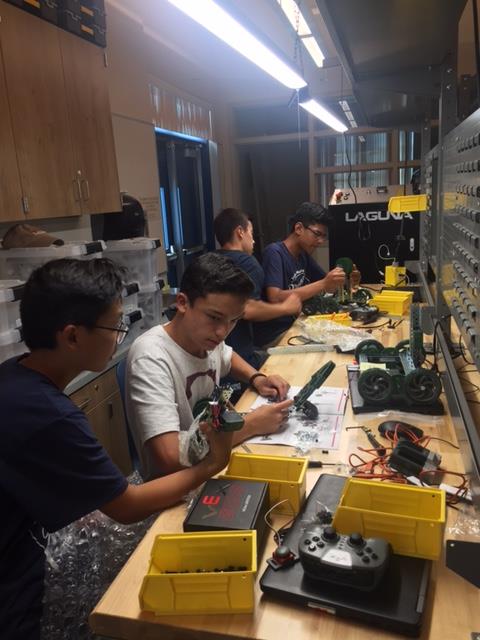 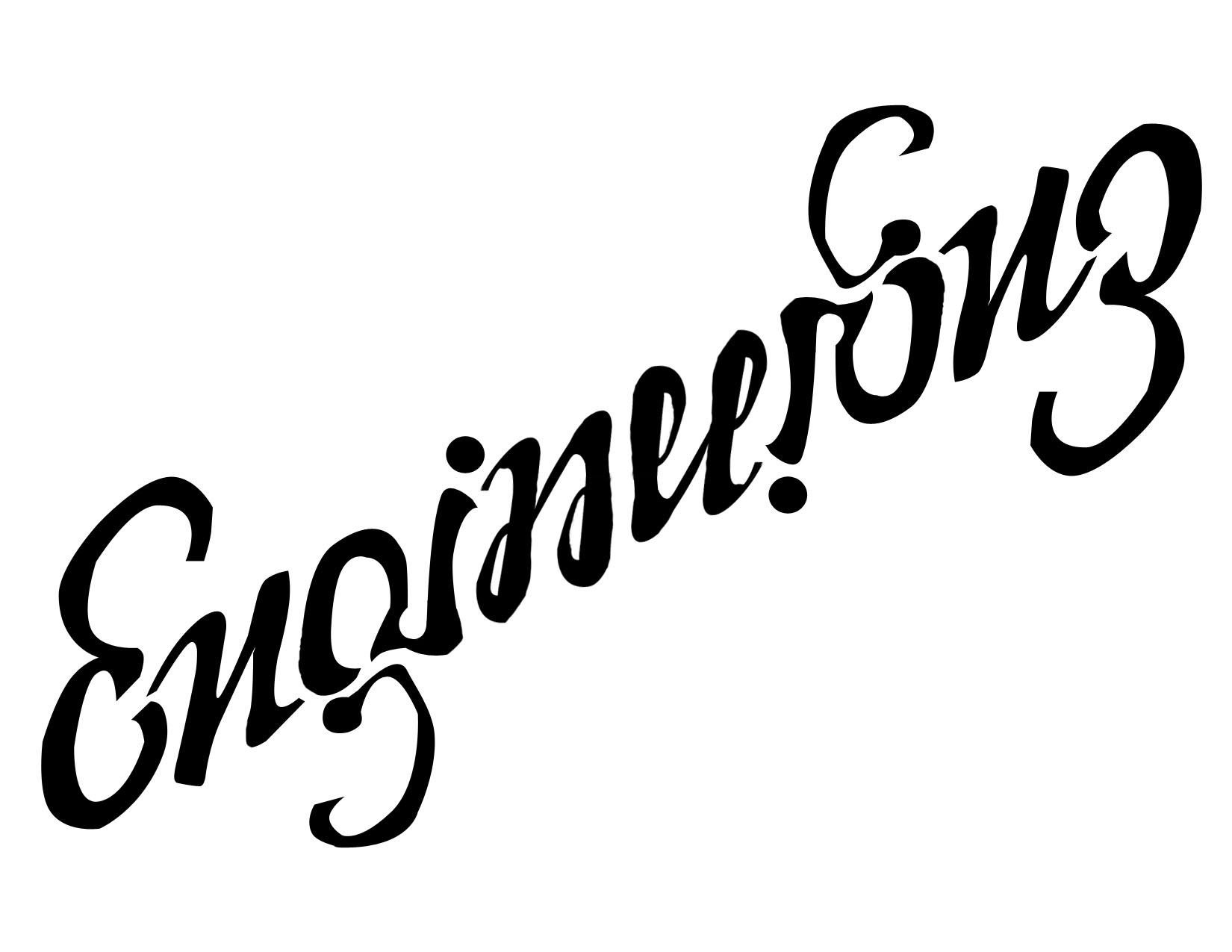 Why I am teaching this class
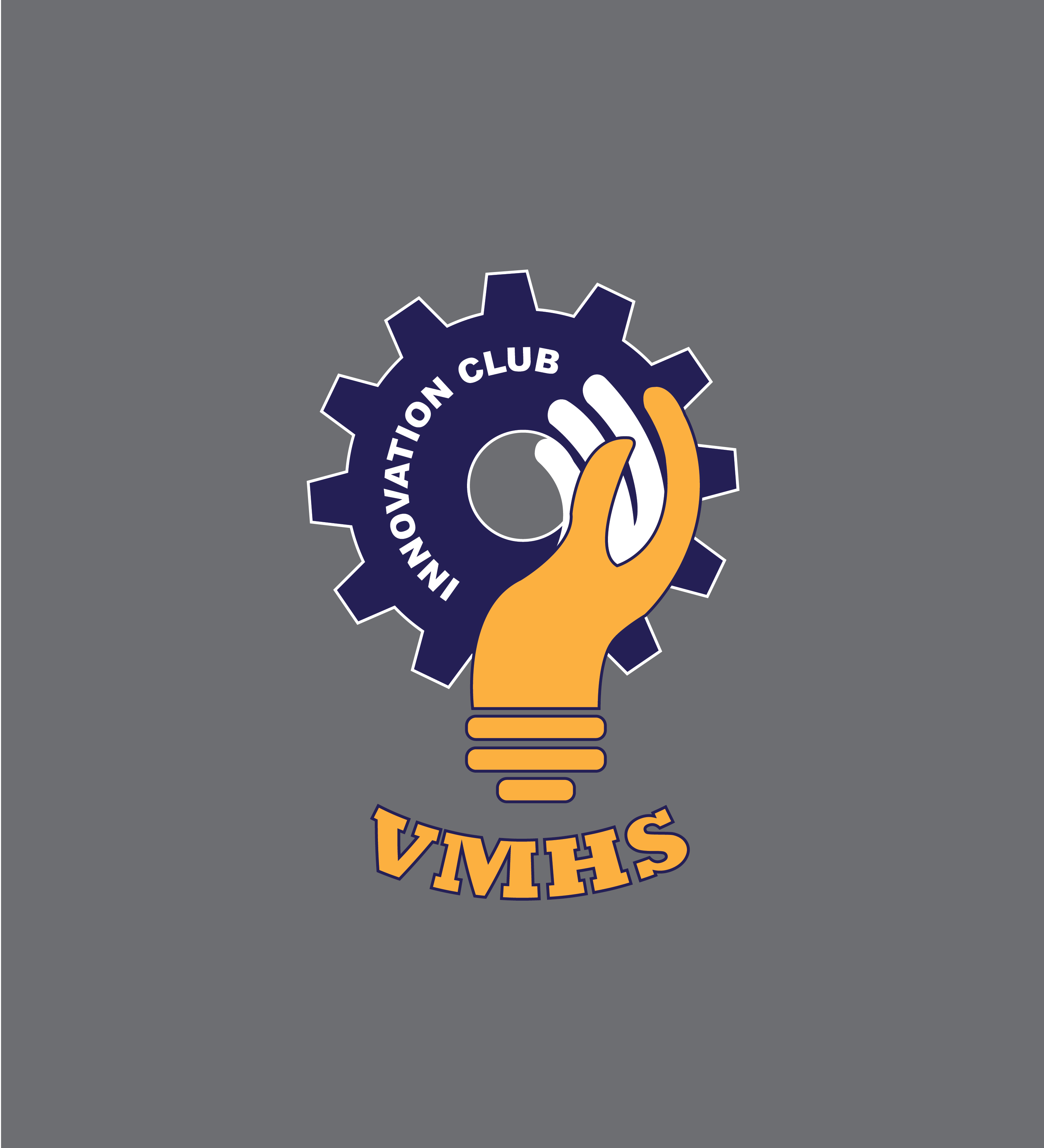 I envision ENGINEERING as a career choice for my students
I believe in INSPIRING INNOVATION in my students 
I equip my students with TECHNICAL KNOWLEDGE AND SKILLS
[Speaker Notes: I believe in inspiring innovation in students by providing the technical skills that students need to thrive in the emerging industry jobs of the 21st century.
I initiated this engineering program at VMHS so that the students will earn their own certification and adaptability to the industry demands in the field of engineering.
I envision that this engineering program will inspire more students to apply knowledge through their own creativity and technical innovation.]
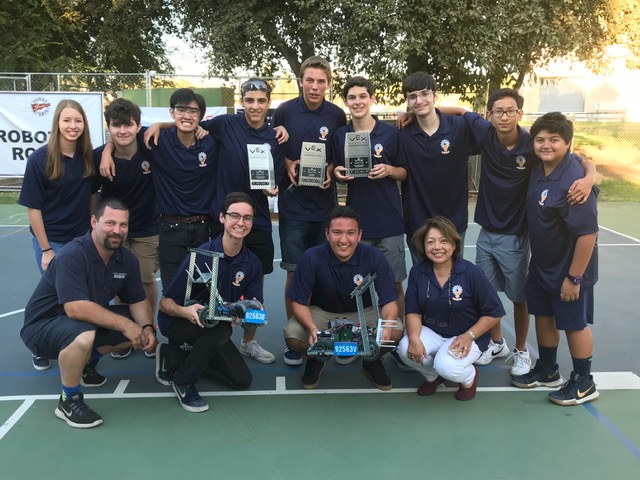 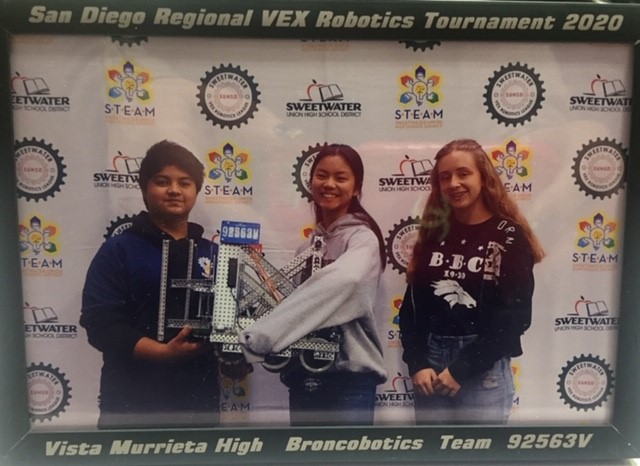 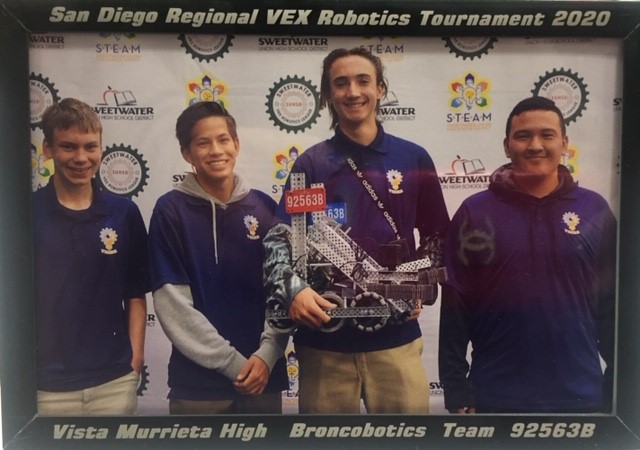 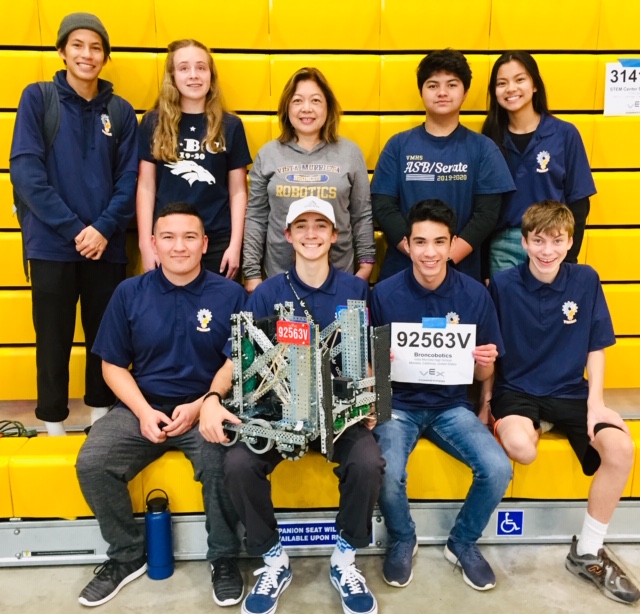 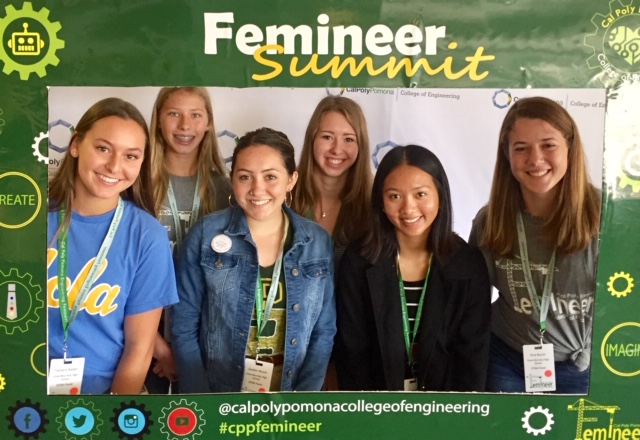 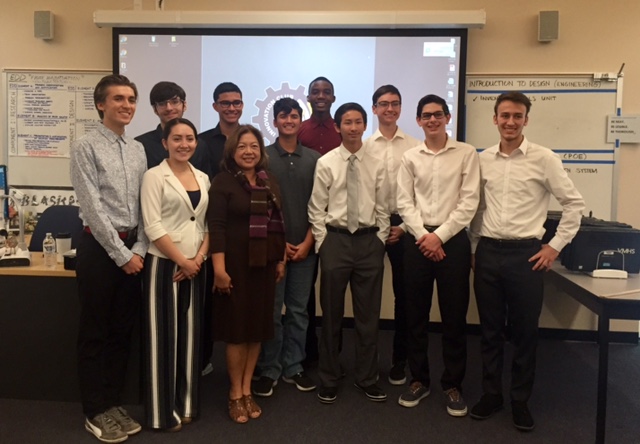 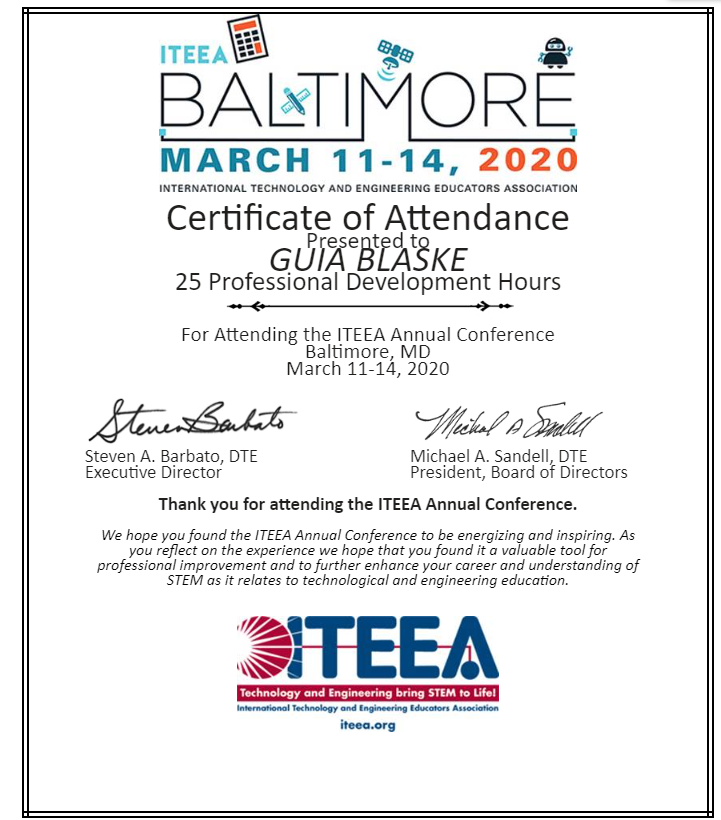 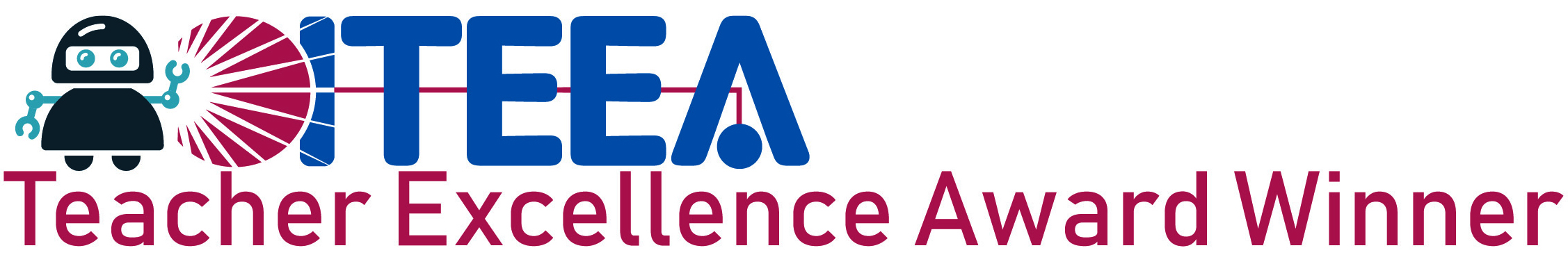 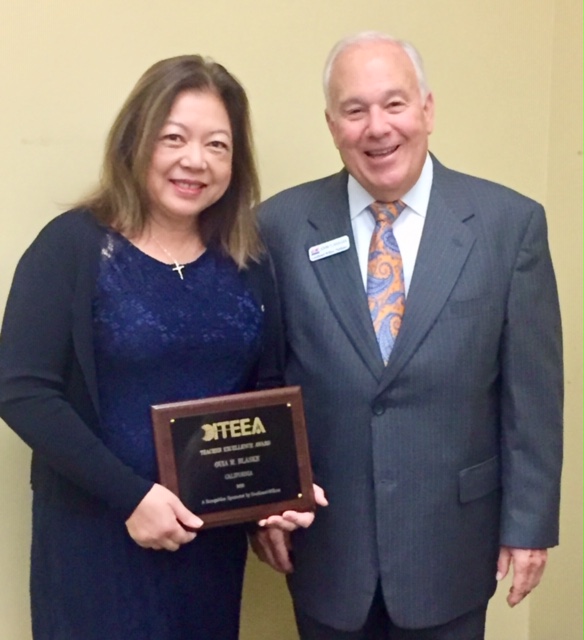 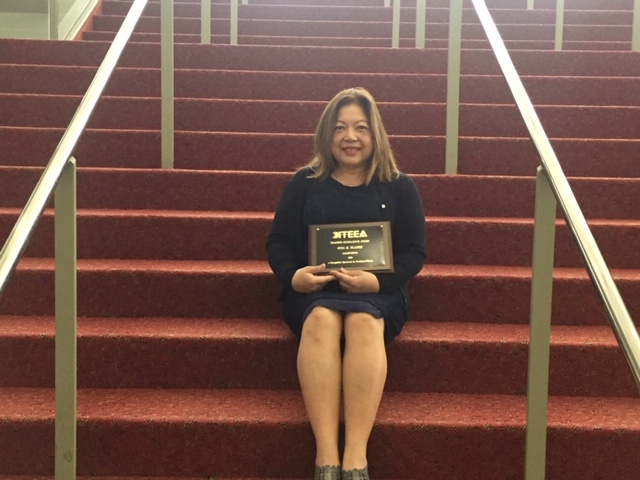 The Bronco Spirit: Once a Bronco, Always a Bronco!
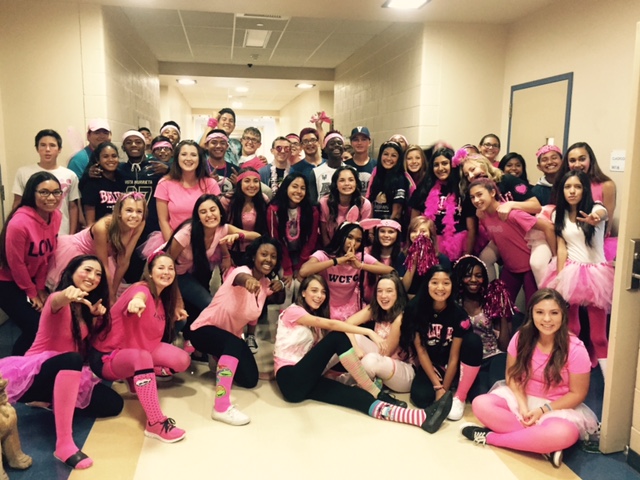 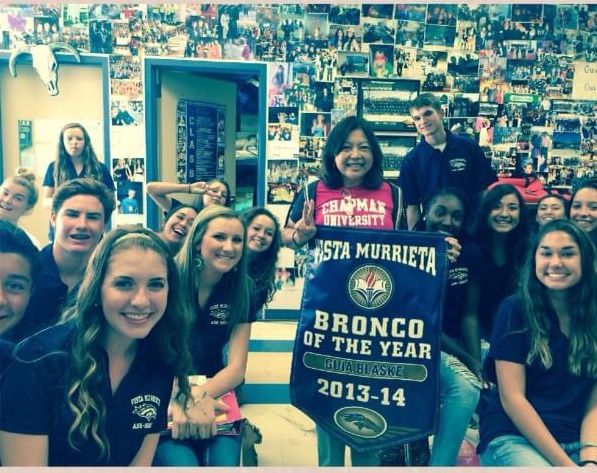 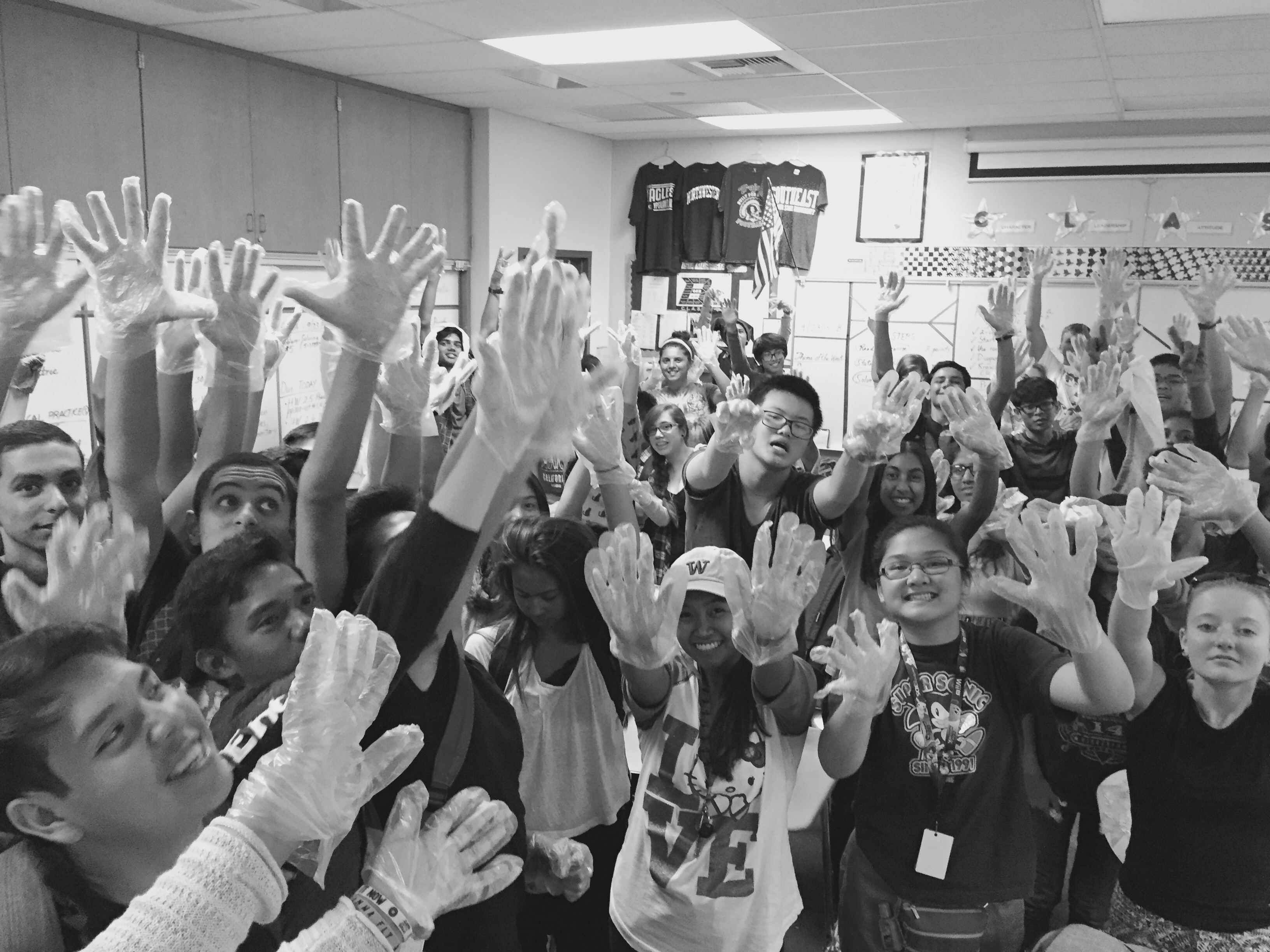 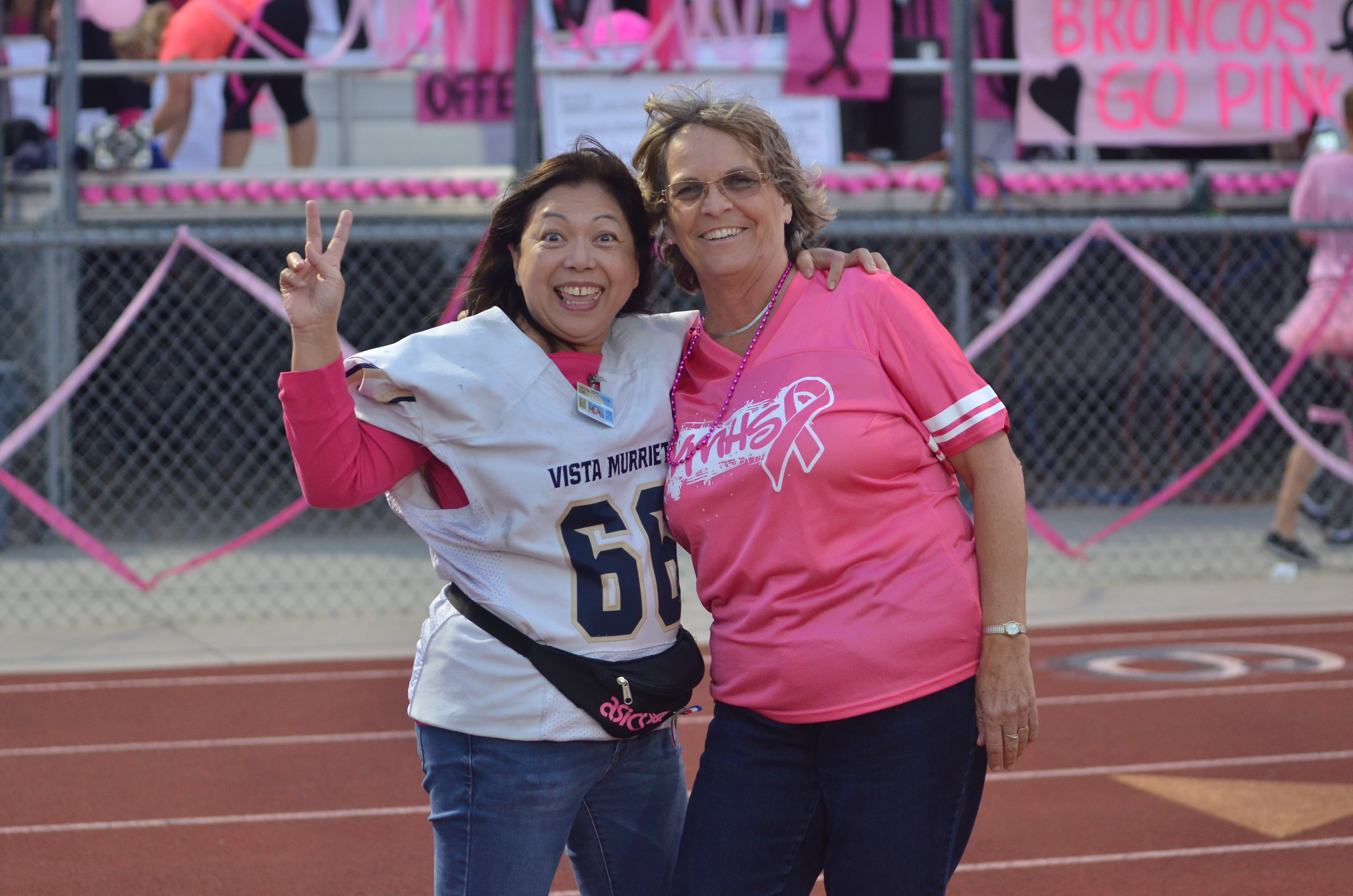 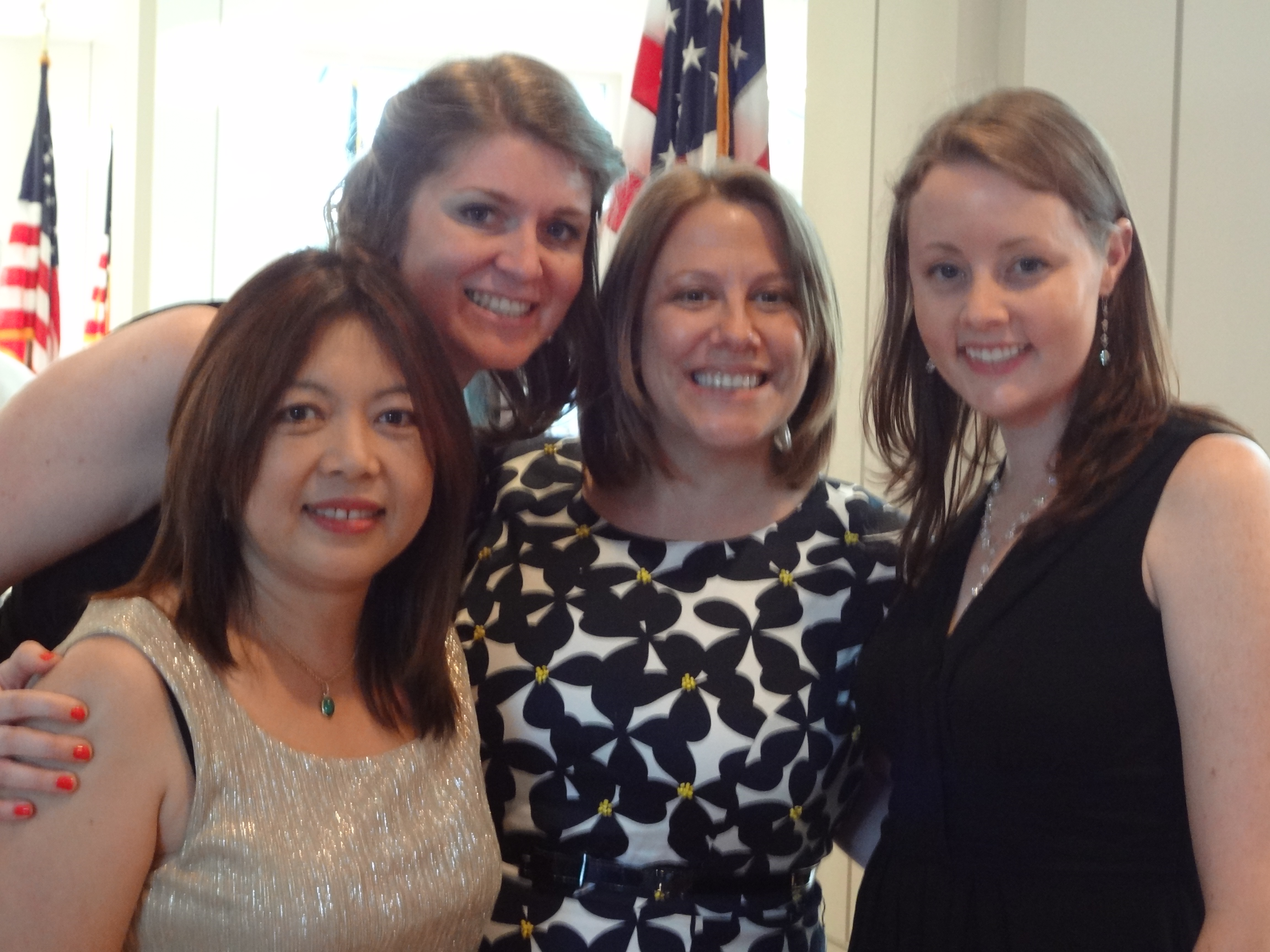 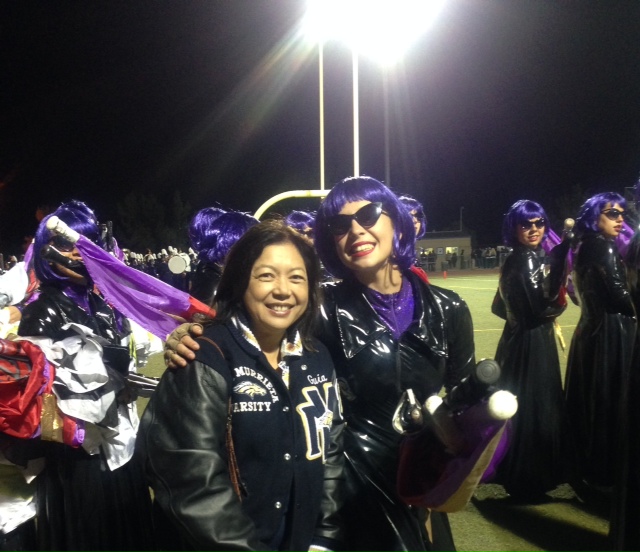 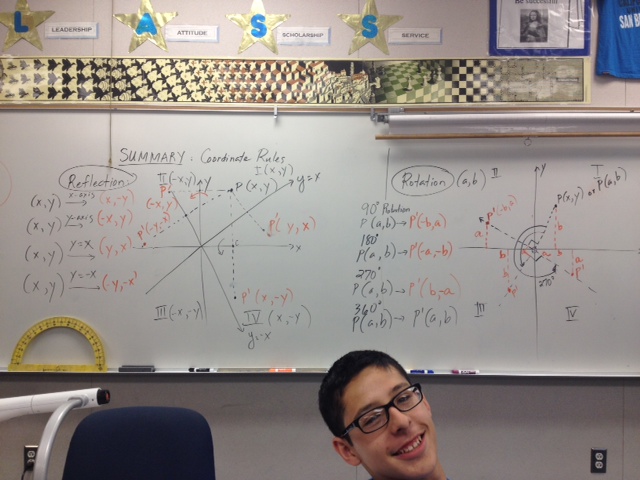 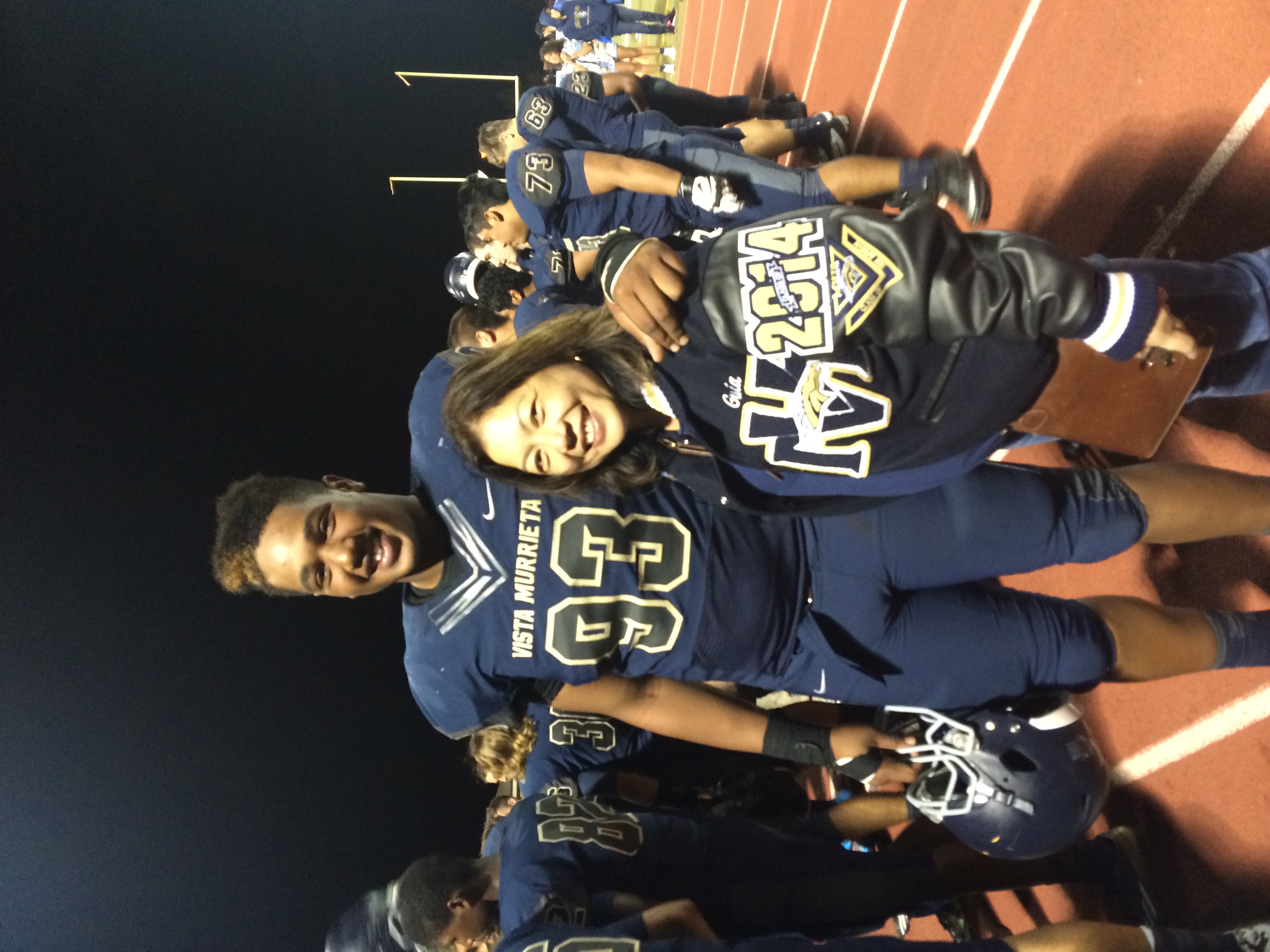 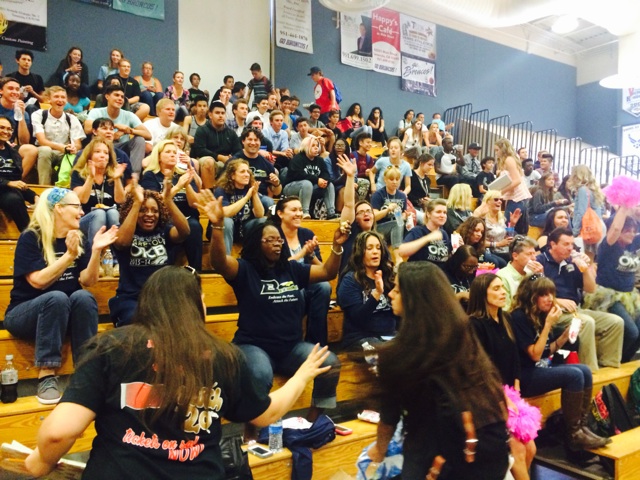 "The secret of education lies in  	respecting the pupil."  by ralph waldo emerson
Mrs. Guia M. Blaske
VISTA MURRIETA HIGH SCHOOL
School year 2022-2023
Engineering Teacher
Lead Teacher/Chairperson, VMHS-CTE/ICT Department
Club Advisor, Interact/Innovation/SWE/Fil-Am clubs
Site Coordinator, PLTW VMHS CTE-Engineering

C-Building (Room C13/C14)
(951)894-5750 ext. 6628
Email: gblaske@murrieta.k12.ca.us 
School website: https://www.murrieta.k12.ca.us/Domain/1744
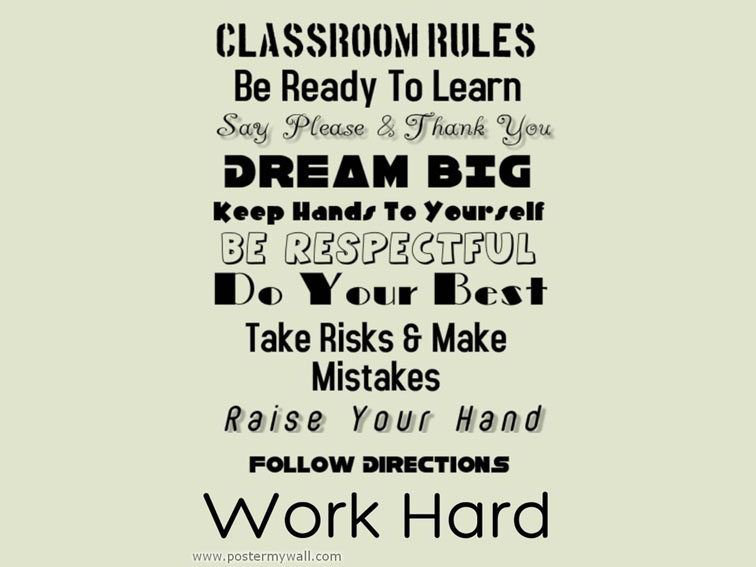 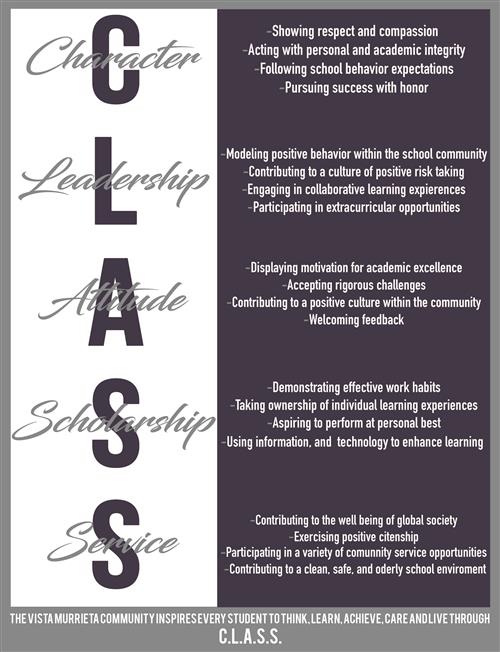 Canvas PageCareer technical education (CTE)-Engineering Pathway
Course1: Intro to Design (ENGINEERING) Overview
Canvas Weekly Plans 
Units of Study: Modules and Links; General Student Resources
Foundational course; VPA/F Credit
Course 2: Principles of Engineering Overview
Canvas Weekly Plans 
Units of Study: Modules and Links; General Student Resources
Foundational/Concentrator Course: D Credit
Course 3: Digital Electronics (Specialization course taught by Mr. Larkins)
 Capstone Class: D Credit
Course 4: Engineering Design and Development Overview
Capstone Class: D Credit : College Prep course
Project Management; Timeline=10 months; Project Teams; Shop and Tool Management
Project Lead The Way Website Access for all components of the project
Teacher as Facilitator; Final Documentation and Presentation with a Panel of Professional Engineers/Professors